Születésnapok
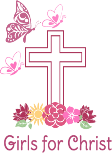 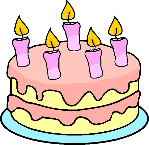 Március
Január
Február
Április
Május
Június
Július
Augusztus
Szeptember
Október
November
December